FCS
Spring PI Meeting
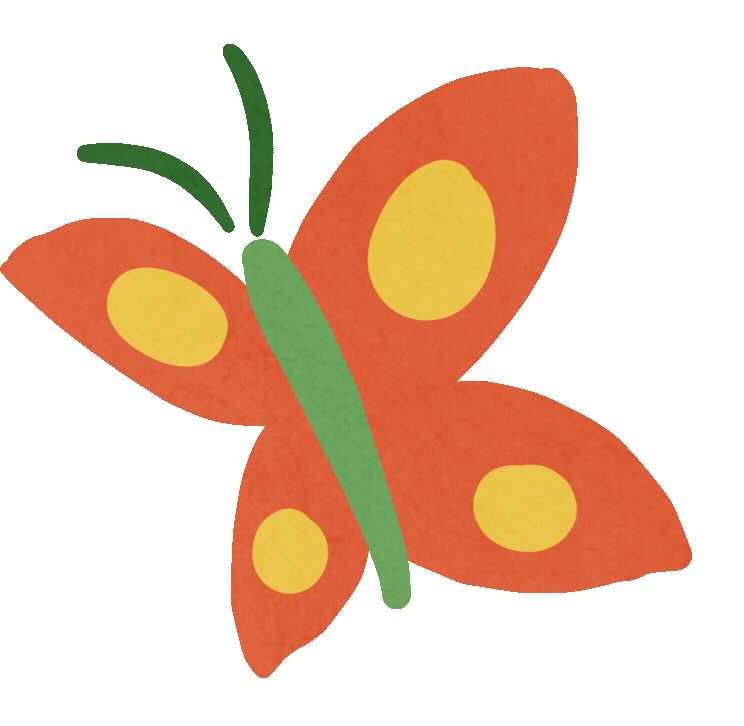 Important Planning Dates
District Officer Training Camp (June 11-13, Anadarko, OK)
OK Summit - Tulsa, OK (August 4-5, Tulsa)
Fall PI & LEAD Conference (Sept. 18th - Enid Stride Bank Center).
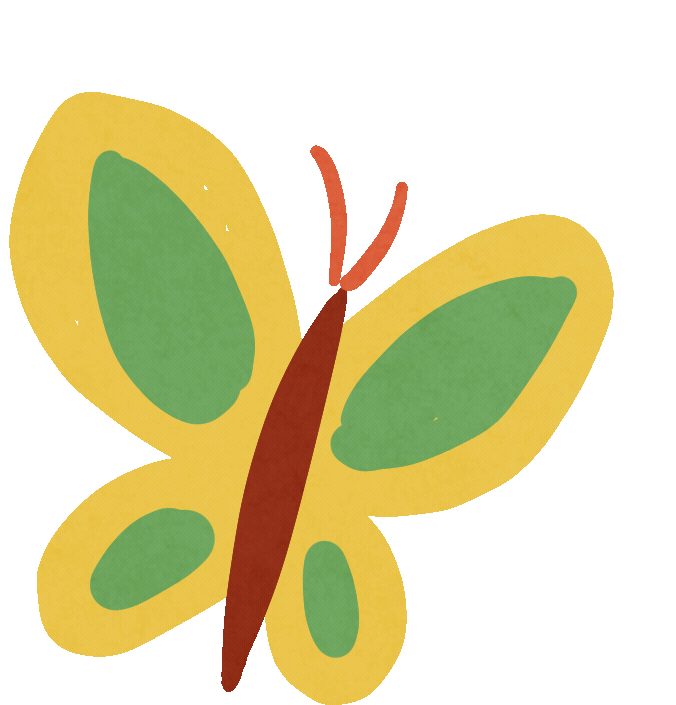 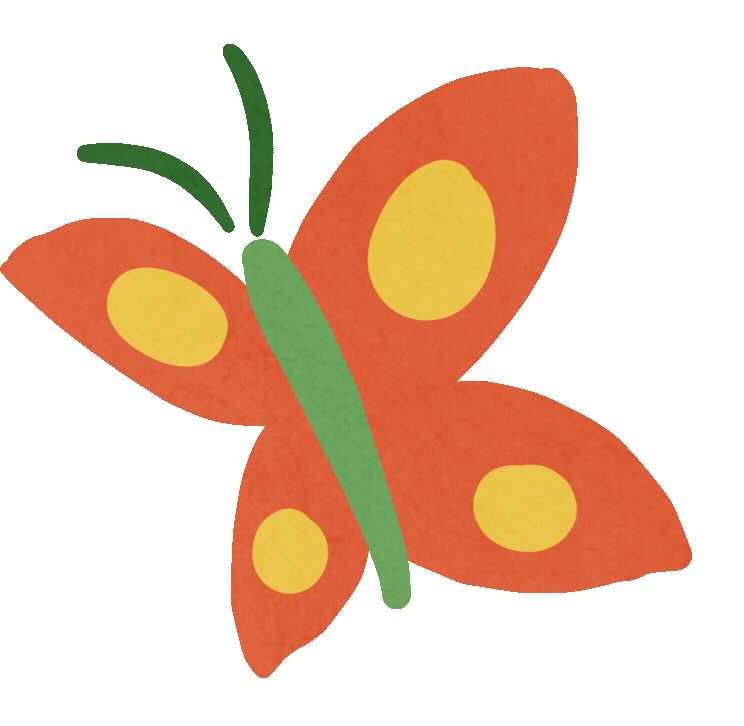 District STAR Events Registration DeadlineOctober 21st.
Region STAR Events (Feb. 3th, 2026)
FCS Positions Open
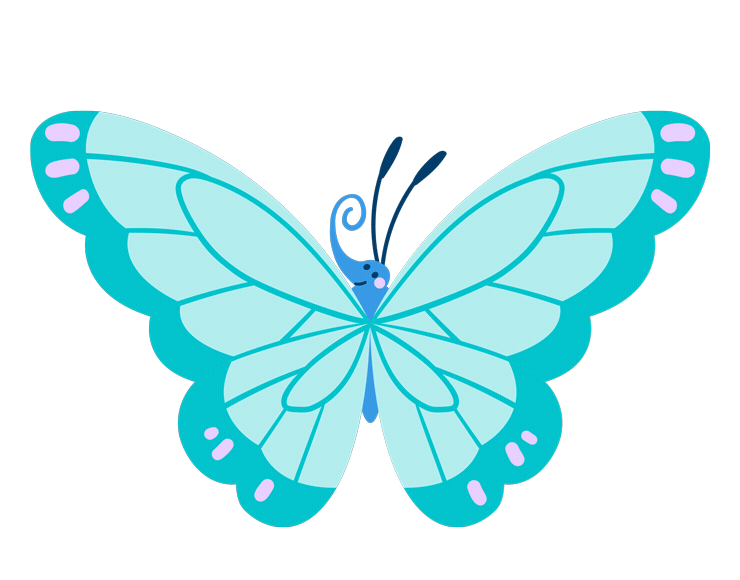 additional fcs openings found:
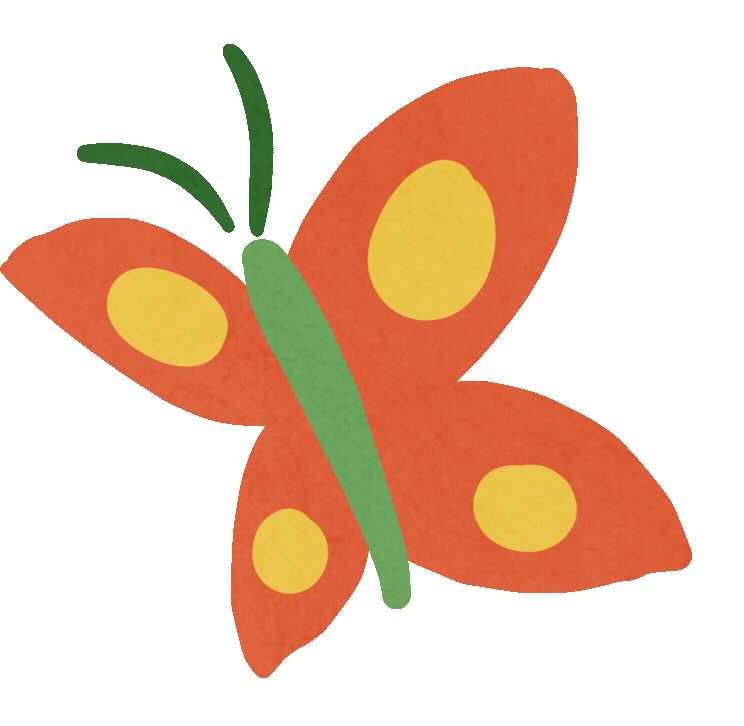 FCS Bulletin Board - ctYOU
OSSBA Website
FINAL CESI Reports - May 31st
412 Expenditure Reports (5YF) - May 31st
Final FY25 Fiscal Reports due on September 30th
Advisory Committee Reports (5YF) - May 31
2-3 Best Practices (5YF) - May 31st
Classroom Inventory (5YF) - May 31st
FCCLA Connections Magazine Articles - May 31st
Upcoming Deadlines
412
Spend your 412 Money!!!
Next year you will also be able to spend 300 on FCCLA Official dress and 900 to affiliate your chapter.
Guymon 		Sharon-Mutual
Laverene		Thomas Fay
Leedeym		Vici
Mooreland		Woodward (2)
OKFCS Northeast Program Evaluations: 2025 - 2026
El Reno Etta Dale
Piedmont (2)
Yukon (5)
Luther
Cleveland HS
Harrah HS
Bristow
PLEASE!
READ THE ENTIRE NEWSLETTER EACH TUESDAY!
it holds the most up to date information from our state FCS office
CAREERTECH BADGING
EOIs (End of Instruction tests) are now linked to valuable digital badges through CareerTech and Credly.
Digital badges can enhance resumes, email signatures, and social media profiles like LinkedIn.
Each badge includes verified metadata that outlines the earned qualifications.
Be sure to use the student’s correct email address—not the teacher’s—when administering the test.

More information will be given at Oklahoma Summit, but if you would currently like to learn more about badging, click on the following link: 
https://oklahoma.gov/careertech/educators/certifications-and-badging/badging.html
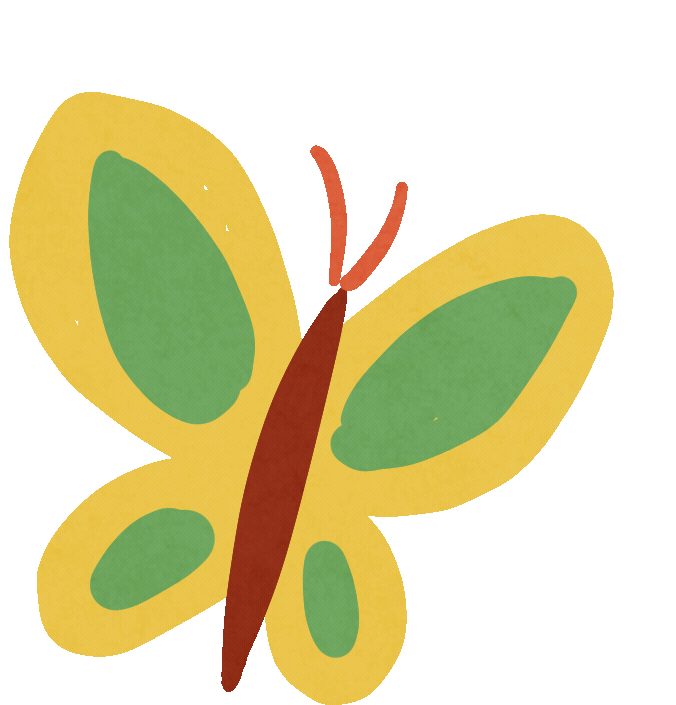 FCS New Teacher Academy
2025-2026 Sessions
July: 21-24
September: 23
January: 22
Say YES to FCS
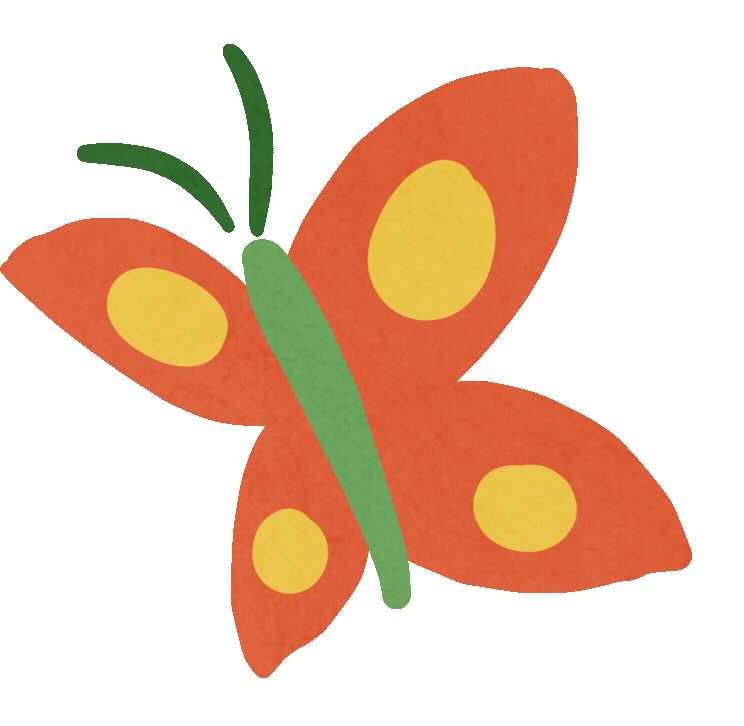 October 30th, 2025
Location - Oklahoma State University Campus
Watch the FCS/FCCLA Newsletter for Registration Dates
FCS May Workshops
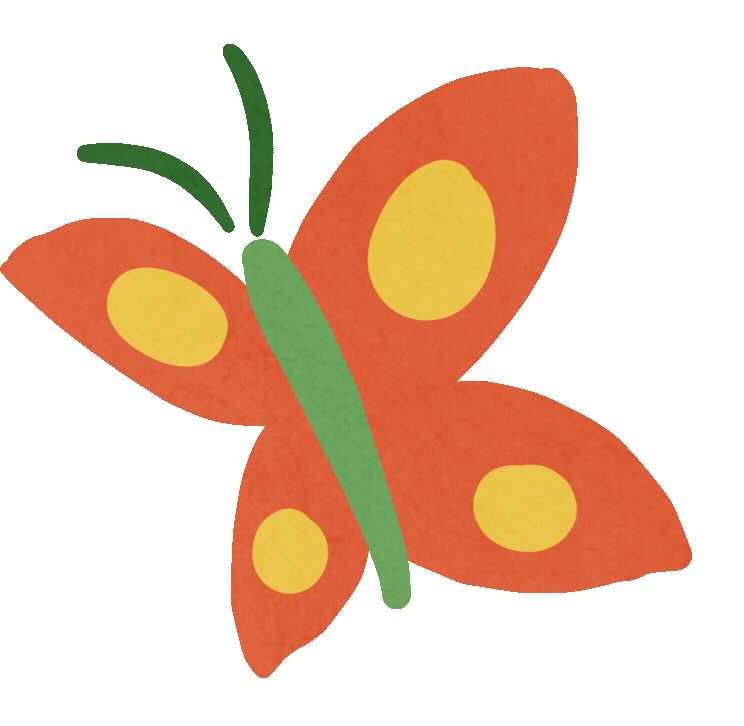 May 28-29th, 2025
Visual Arts (only May 29th)- $50 Kirkendall Designs, Tulsa, OK.
Wonder of Wheat: Farm to Fork 2.0 (May 28-29th) - $100 Tulsa Metropolitan Area
Years of Membership!
Will be emailed to you so you can make necessary corrections and return to Program Specialist.
 
Please contact Holly Hanan at holly.hanan@careertech.ok.us
Become an OATFCS Officer
The applications are due May 15 to Karin.Davis@tulsatech.edu and holly.hanan@careertech.ok.gov 
Please use this application form

 The current positions that are open - 
President-Elect - 3 Year Term
Secretary – 2 Year Term
Treasurer-elect – 4 Year Term
N Vice President - 2 Year Term
NE Vice President - 2 Year Term
SE Vice President – 2 Year Term
Occupational Vice President - 2 Year Term

 We NEED officers to ensure strength in our Division!
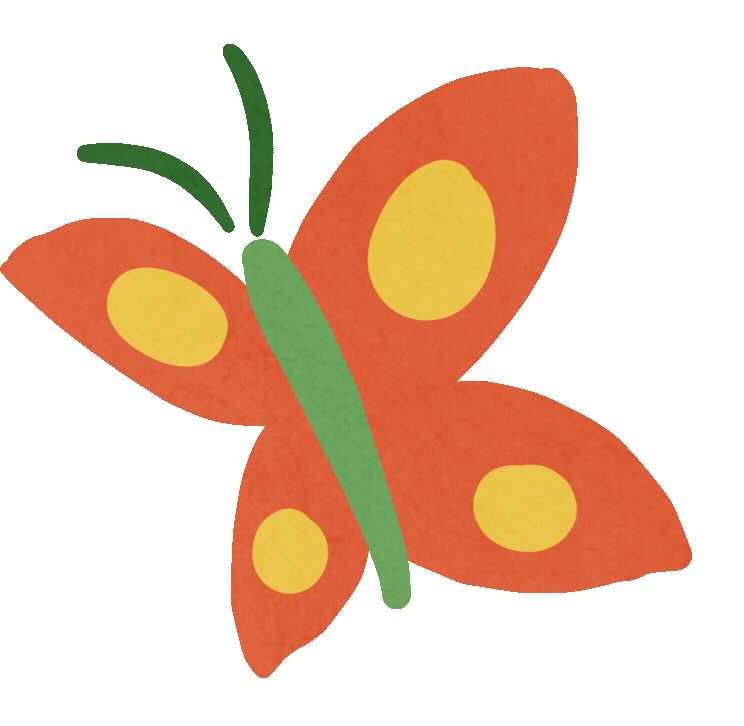 OATFCS Scholarships
Teacher Scholarship: $500 scholarship for current OATFCS member who is working toward teacher certification, degree or completing industry certification requirements for ODCTE. 
Application link: https://docs.google.com/document/d/1IVqOD7wIqKlcyy9DtMYUVZFHquToAsICDXy3ttFZUyM/edit?tab=t.0#heading=h.gjdgxs
Student Scholarship: Two $500 scholarships will be awarded to students interested in becoming Family and Consumer Sciences teachers.
Application link: https://docs.google.com/document/d/1BNXundKmI4nET-tZOc9pPKGazD6_k1wc/edit?tab=t.0
Opportunity Fund: A $500 stipend will be awarded to an OATFCS member for extended educational/professional activity.
Application link: https://docs.google.com/document/d/1kUeI-7Dr4dPyi8v53llk1cbtvOr7m1zv/edit?tab=t.0
OATFCS CURRICULUM SHOWCASE
One of our most popular sessions at Oklahoma Summit 
Successful classroom activity, project, assignment, etc.
Curriculum Showcase presentation apply applications are due July 1
This year VISION conference will be Nashville, TN from December 9-12, 2025.
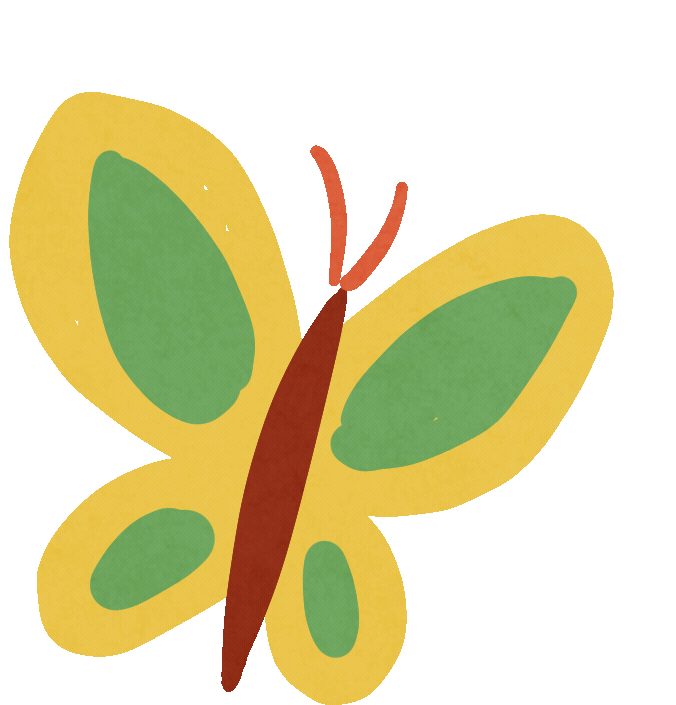 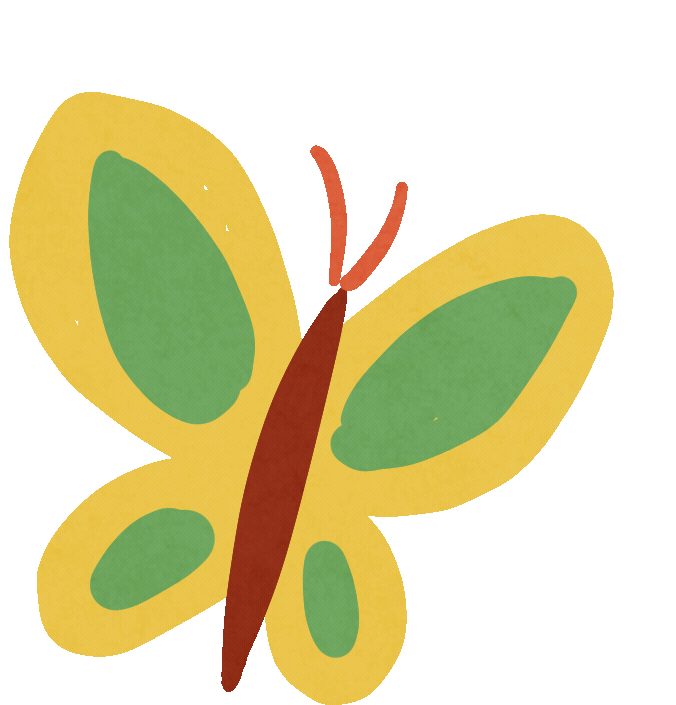 Curriculum Showcase Cont.
5 applicants will be selected to present and will receive a $50.00 stipend for participating.
Presenters will be judged by a panel of teachers.
The first place showcase will represent OATFCS at the ACTE Vision 2025 held December 9-12 in Nashville, TN
OATFCS will provide a $725 stipend towards travel expenses, upon attendance at ACTE.
Must be an OATFCS member to participate.
Application: Curriculum Showcase Application
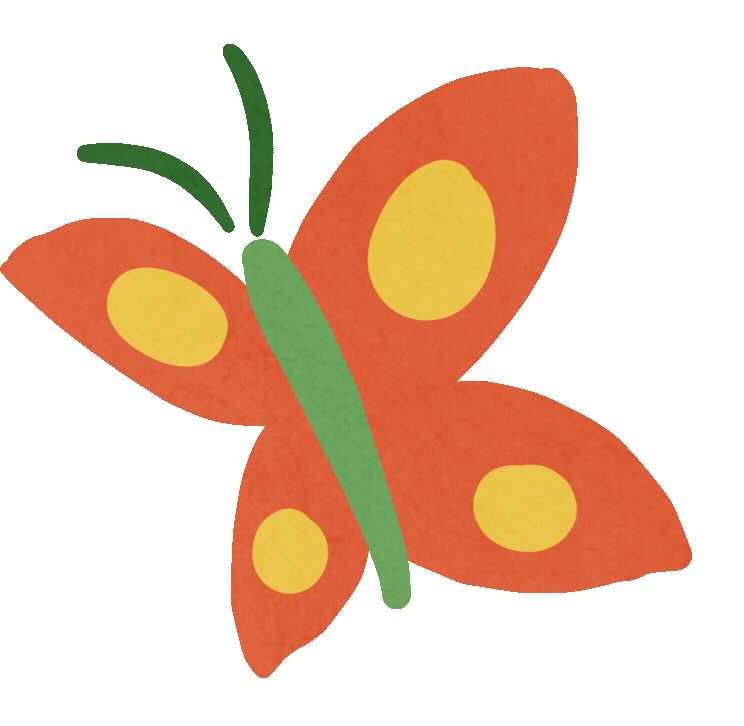 JOIN PAC, wear jeans!
FCS Day at the Capitol
Registration will open on Jan. 6th 2026
Event will be on Feb. 19th, 2026
FCS Research Challenge will be the same day...
More details to come at OK Summit
Aug. 4-5, 2025 in Tulsa
OKLAHOMA SUMMIT
August 4-5, 2025
Tulsa Cox Convention Center

FCS Division will be at the Tulsa Convention Center both days! 
Plan Hotels accordingly!
OKLAHOMA SUMMIT
Registration opens on May 1, 2025!

How to Register: 
Follow this link: https://www.okacte.org/2025-oklahoma-summit
Visit ctYOU.org under FCS Registrations for another a direct link.
OKLAHOMA SUMMIT
Registration Fees for OK Summit Conf.
Registration Fees for FCS Conference $40
Professional Organizations
Be a part of your Professional Organizations!
OkACTE Membership Dues Installment Plan
Deadline for the 2 payment installment plan is August 8, 2025.

Visit the OkACTE Membership Dues Installment Plan online or contact Carmen Jones at cjones@okacte.org
Helpful Links:
OK FCS/FCCLA Newsletters
New Teacher Academy Registration
OATFCS Website
OkACTE Website
Oklahoma Summit Registration
OkACTE Dues Installment Plan
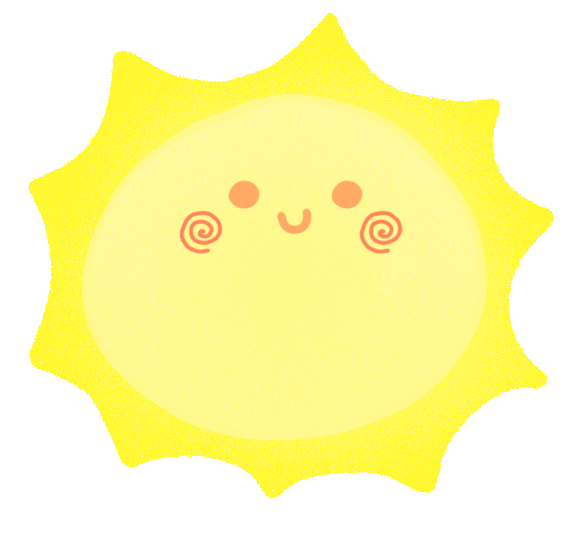 required
events
Required Events!
State Officers
FCCLA Need to Know Info:
STAR Event Trophies
Have your winner send a thank you card to the person’s name on the sticker of their trophy. It matters!!!
Outstanding Financial Balances
REMINDER! If you have outstanding balances from this fiscal year, including National FCCLA Balances, you will not be able to affiliate/register for anything in Aug. 
Please call the office to confirm if you may have a balance BEFORE leaving for summer. 
Connection Magazine articles are due May 31st and the form for submission will be on the OKFCCLA Website.
FCCLA LEAD Conference
ATTENDANCE REQUIRED for all FCCLA Chapters. Attend your Region’s LEAD Conference as FALL PI meetings will be taking place during the workshop sessions. The conference is for chapter officers/leaders and prepares them for their chapter leadership roles. $15 per person with limit 7 per chapter - 9AM-12PM
 
September 10th - Duncan, S Region
September 11th - McAlester, SE Region
September 17th - Glenpool, NE Region
September 18th - Enid, N Region

REGISTRATION DEADLINE: August 28th, 2025
DO NOT LEAVE THE CONFERENCE BEFORE 12PM
District Officer Training (DOT)
ATTENDANCE REQUIRED for all District Officers --> If they do not attend they forfeit their District Officer position, and their chapter will be charged $175.

The First District ADVISER is free, 2nd District ADVISER is paid for by District Funds. There will be an electronic waiver emailed to all counselors and officers. It MUST be completed prior to camp. Campers should arrive between 12 - 1 PM, having already had lunch. Camp will begin at 1 PM on June 11th, and will end at 11 AM on Friday June 13th. 

District Advisers should obtain a copy of district expenditure report before arriving at DOT. 

DATES: JUNE 11-13TH @ Oakridge Camp - Anadarko, OK
Summer Leadership Summit (SLS)
Two Day OPTIONAL Camp for FCCLA members who would like to gain more leadership skills and jump into our dynamic organization!

Registration is OPEN! 
$150 per student - includes a t-shirt, lodging, & meals

REGISTRATION DEADLINE: May 16th

DATES: JUNE 16-17TH @ Oakridge Camp - Anadarko, OK
Other Upcoming Events
Oklahoma Riversports Day
September 20th 
Cost - $35 per person


October 7th, 2025
Cost - $50 per person 
Location - Meridian Guthrie Campus
Includes lunch and polo for attendees
Who likes having a polo with registration?
Take AIM
Fall Leadership Institute
Fall Leadership Institute (FLI)
Orlando Oct 15-18, 2025
Anaheim Oct 22-25, 2025
Registration open May 1, 2025
Very limited spots available
Visit the National FCCLA Website for more information
Capitol Leadership
Don’t miss this amazing opportunity to travel to Washington, D.C., and advocate for Family and Consumer Sciences education and FCCLA, the Ultimate Leadership Experience!
Dates: November 15-19, 2025
Location:  Capitol Hilton
1001 16th Street, NW
Washington, D.C. 20036
Oklahoma FCCLA - State Events
FCCLA State Convention 2026
April 2nd, 2026 - TULSA
State STAR Event Competitions 
March 25-26, 2026 - STILLWATER
State Culinary Arts & Baking and Pastry Events
March 2026, Location TBD
FCCLA Week 
February 9-13th, 2026
Oklahoma FCCLA - STAR Event Updates
All STAR Events, excluding Culinary Arts, Baking & Pastry, Culinary Grill, Meat ID, and Parliamentary Procedure, are increasing to $10 per competitor. They have not been raised since 2000.
*Voted upon at the Advisory Board Meeting in October
Wrapping Up the Year
Elect New Local Officers
Create T-shirt designs for next year
Work with new officers to create a membership recruitment campaign
PAY FCCLA STATE AND NATIONAL INVOICES
If school allows, open Purchase Orders for the new fiscal year dated July 1 for:
T-shirts
Affiliation (made payable to National FCCLA)
Lead Conference (made payable to OK FCCLA)
Take AIM (made payable to OK FCCLA)
STAR Event registrations (made payable to OK FCCLA)
FCCLA District/District Conference fees (made payable to your district bookkeeper)
FCCLA State convention (made payable to OK FCCLA)